Jan 2011
Project: IEEE P802.15 Working Group for Wireless Personal Area Networks (WPANs)

Submission Title:	 FCC MBAN Rulemaking Process Status 	
Date Submitted:	 13 Jan 2011	
Source: 		[1] Dave Evans & [2]Raymond Krasinski,  Philips
		[1] 64-68 London Road, Redhill, UK
		[2] 345 Scarborough Road, Briarcliff Manor, NY 
		Voice:	[1] +44 1737 788216, [2] +1-914-333-9687, 
		E-Mail: 	[1] david.evans@philips.com [2] raymond.krasinski@philips.com
Abstract: An overview of the current status at the FCC of the MBAN proposed rulemaking
Purpose:	 To provide information on the current status of MBAN at the FCC to be used to assist in discussions on creating an amendment to 802.15.4 to support MBAN.
Notice:	This document has been prepared to assist the IEEE P802.15.  It is offered as a basis for discussion and is not binding on the contributing individual(s) or organization(s). The material in this document is subject to change in form and content after further study. The contributor(s) reserve(s) the right to add, amend or withdraw material contained herein.
Release:	The contributor acknowledges and accepts that this contribution becomes the property of IEEE and may be made publicly available by P802.15.
Slide 1
David Evans, Philips
Jan 2011
FCC MBAN RulemakingProcess Status
Dave Evans, Ray Krasinski
Philips
david.evans@philips.com
raymond.krasinski@philips.com
Slide 2
David Evans, Philips
Jan 2011
FCC Rulemaking
When US Congress enacts a law affecting telecommunications the FCC develops rules to implement the law
It is also possible for individuals to petition the commission for changes to rules and regulations
FCC has a process for implementing rules
Consumers given the opportunity to submit comments (and reply comments) to FCC
Slide 3
David Evans, Philips
Jan 2011
FCC Basic Rulemaking Procedure
Petition for Rulemaking
FCC
Rejection
Outside FCC
Request for Public Comment (30 days)
Public Comment
Order Disposing of Petition
Notice of Inquiry (NOI)
Notice of Proposed Rulemaking (NPRM)
Public Comment
Further Notice of Proposed Rulemaking (FNPRM)
Report and Order
Request for Reconsideration
Slide 4
David Evans, Philips
Jan 2011
FCC MBAN Regulatory Process
FCC MBAN Progress
Dec. 27, 2007, GEHC proposed MBAN in its ex parte comments in response to a NOI in the MedRadio Proceeding
May. 27, 2008, FCC issued MBAN NOI
Jun. 29, 2009, FCC published MBAN NPRM
Oct. 5, 2009, FCC MBAN NPRM comments stage finished
Next stage, FCC drafts order and publish it for public comments
Nov. 4, 2009, FCC MBAN NPRM reply comments stage finished
Current stage, Interested parties make Ex Parte presentations to FCC
Slide 5
David Evans, Philips
Jan 2011
MBAN Background
GE Healthcare petitioned the US Federal Communications Commission to use the 2.36 to 2.4 GHz band for Medical BAN
Band to be used only for medical applications*
This band is primarily allocated in various parts to aeronautical mobile telemetry and telecommand (AMT), radio astronomy and amateur 
FCC NPRM on MBAN released in June 2009
This closed to responses from interested parties in October 2009
Philips Healthcare has been active in responding
The process
The FCC is likely to publish draft rules in 2010 for public comment
* Proposed eligibility & permissible communications: Licenses by rule operations by authorized health care professionals and by any other person, if such use is prescribed by a health care professional.  Limited to transmission of data (no voice) used for monitoring, diagnosing or treating patients
Slide 6
David Evans, Philips
Jan 2011
MBAN Proposal
Eligibility & Permissible Communications
Limited to transmission of data (no voice) used for monitoring, diagnosing or treating patients. Licenses by rule operations by authorized health care professionals and by any other person, if such use is prescribed by a health care professional. 
Frequencies & Authorized Locations
2360-2390 MHz  MBANS operations limited to health care facilities (indoor use only), which are outside exclusion zones (mobile ambulances excluded) 
For in-hospital PM applications 
2390-2400 MHz  MBANS operations permitted anywhere (all hospitals, in-home, mobile ambulances, …)
For in-hospital PM applications, remote home healthcare monitoring, PM monitoring in ambulances, …
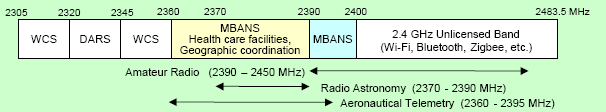 Note: copied in part  from IEEE 802.15-08-0761-01-0006, Nov, 2008.
David Evans, Philips
Slide 7
[Speaker Notes: 2007]
Jan 2011
Summary of NPRM comments & reply comments
19 NPRM comments and 5 reply comments received.
GEHC, Philips and AFTRCC (Boeing) provided comprehensive technical statements
Other comments narrower in scope
The primary difference between GEHC/Philips and AFTRCC/Boeing is coexistence between AMT and MBAN.
Slide 8
David Evans, Philips
8
Jan 2011
Summary of NPRM comments & reply comments (cont’)
Philips Healthcare proposed a flexible solution to enable quick deployment of current solutions into the MBAN spectrum while providing sufficient protection to primary users
Larger Bandwidth limit, higher power limit for home healthcare, MBAN device control
David Evans, Philips
Slide 9
Jan 2011
Summary of NPRM comments & reply comments (cont’)
Comments from ARRL (primary user in the 2390-2400MHz band)
“The 2300-2305 MHz Band is Especially Unsuitable for MBANs”
“The 2390-2400 MHz Band is Likewise Incompatible With Incumbent Amateur Operation”
Comments from WCA (adjacent user, the 2305-2320/2345-2360 MHz band)
No objection to MBAN allocation provided that MBAN truly will be limited to secondary status under Section 2.105(c)(2) of the Commission’s Rules.
Must protect current/future primary users and no claim of protection from current / future primary users of all frequency bands.
Must be secondary to all frequency bands, not just to M-band.
Strong concern on that M-band may put extra limitations on the out-of-band-emissions (OOBE) of the primary users operating in other bands (e.g., SDARS 2320-2345 MHz, WCS 2305-2320/2345-2360 MHz, etc.)
Comments from AT&T
Voice data should be allowed in the MBAN spectrum
David Evans, Philips
Slide 10
Jan 2011
Background
The NPRM can be found on the FCC website:- http://www.fcc.gov/Daily_Releases/Daily_Business/2009/db0629/FCC-09-57A1.pdf
Filings in response to the NPRM can be found at:-http://fjallfoss.fcc.gov/ecfs/proceeding/view?z=ms66y&name=08-59
For more details on the FCC Rulemaking process see “Radio’s Regulatory Roadblocks” by Mitchell Lazarus, IEEE Spectrum, September 2009
Slide 11
David Evans, Philips